Comité Particular de Investigación
Universidad Santo Tomás, seccional Villavicencio
Julio, 2023
Convocatoria Misiones en Ciencia 2024
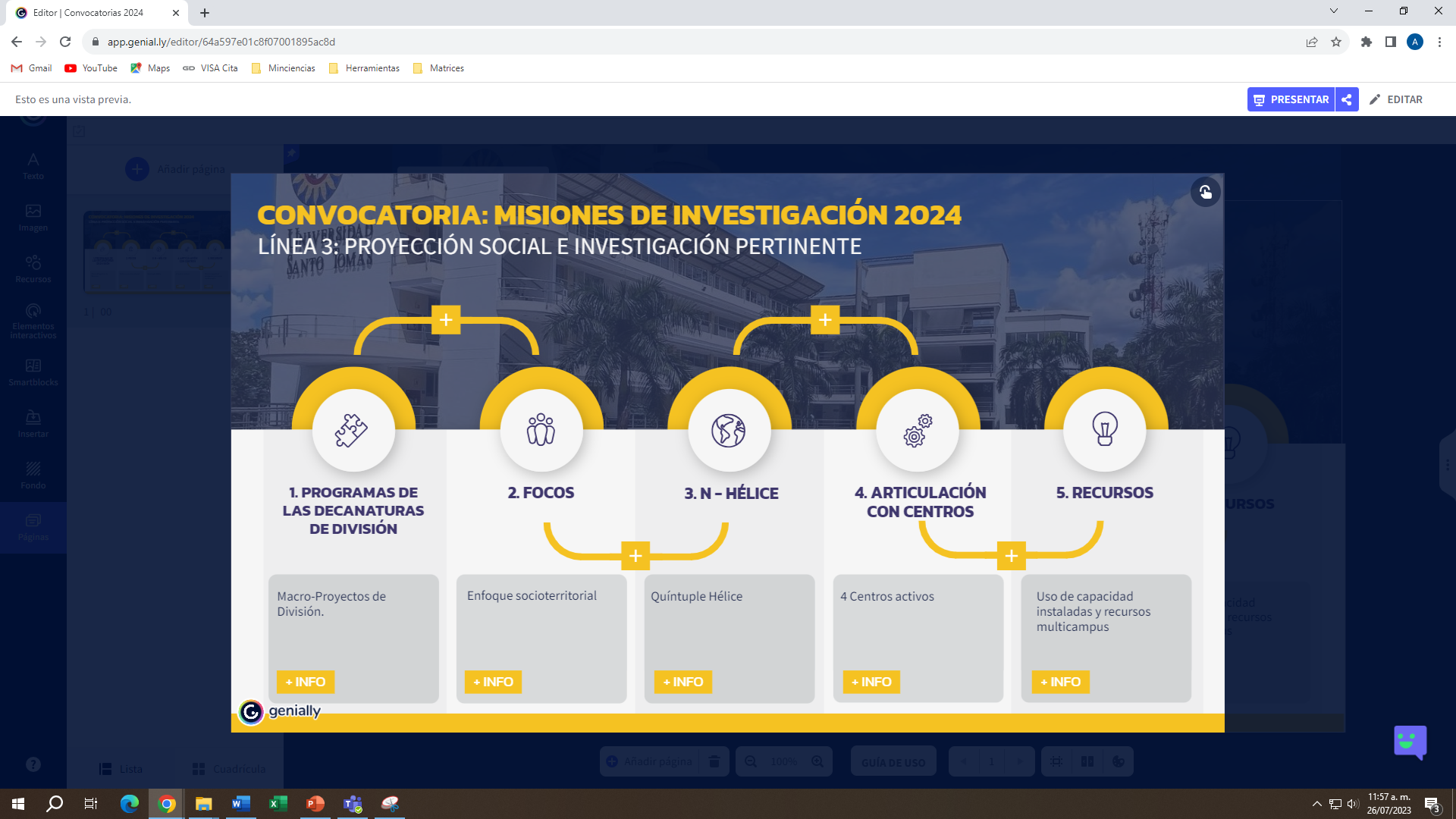